MODALIDADES DE TRABAJO COLABORATIVO
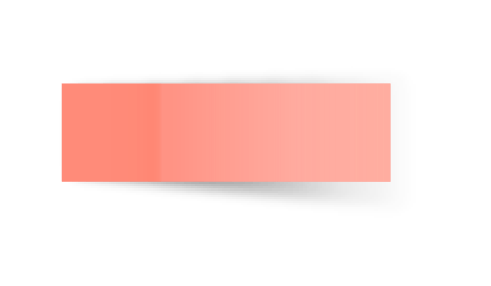 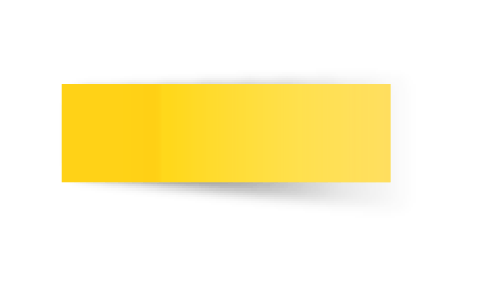 COMO ELEGIR LA MODALIDAD DE  TRABAJO COLABORATIVO
La elección de una modalidad de trabajo colaborativo para implementar, dependerá de las necesidades, motivaciones, experiencias, recursos y capacidades de cada escuela.
En este proceso se puede tomar en cuenta también los recursos y experiencias externos al establecimiento, pudiendo por ejemplo, construir redes de apoyo con escuelas del sector para potenciar los procesos de mejora de las capacidades docentes.
Se proponen las siguientes:
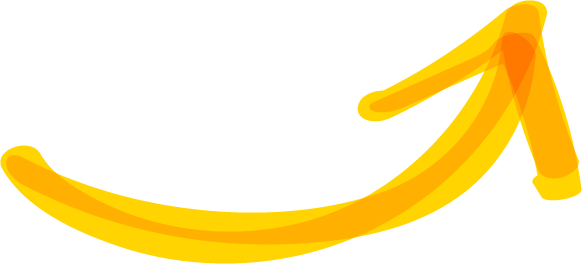 3.- INVESTIGACIÓN ACCIÓN
1.- COMUNIDADES DE APRENDIZAJE
4.- CLUB DE VIDEO
2.- ESTUDIO DE CLASES
01
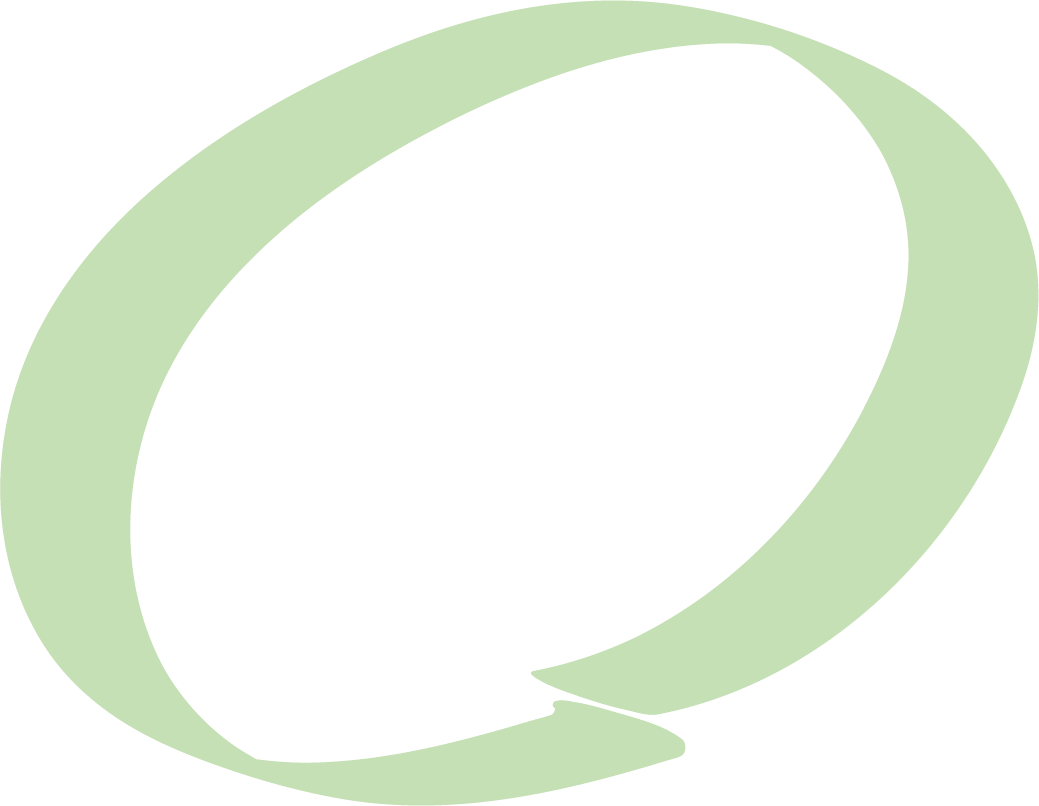 Comunidades de aprendizajes
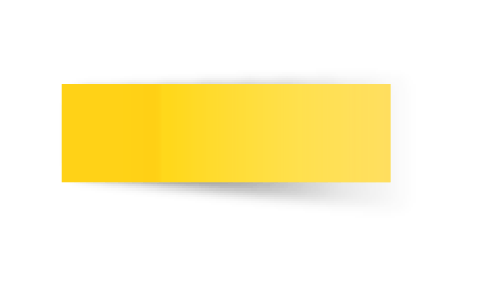 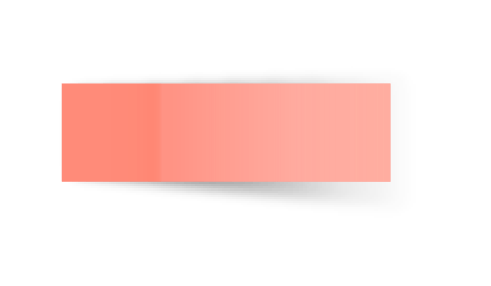 Es un grupo de profesionales que comparten y cuestionan críticamente su práctica, de manera continua, reflexiva y colaborativa con una orientación al aprendizaje de los estudiantes.
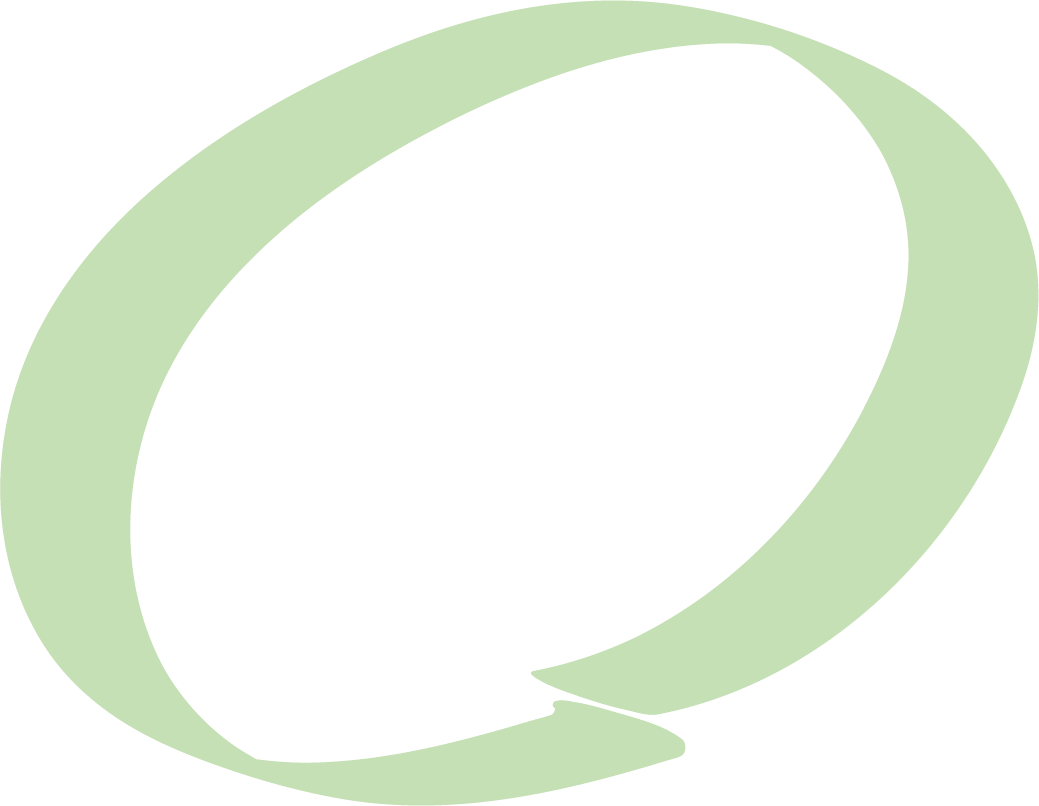 02
Estudio de clases
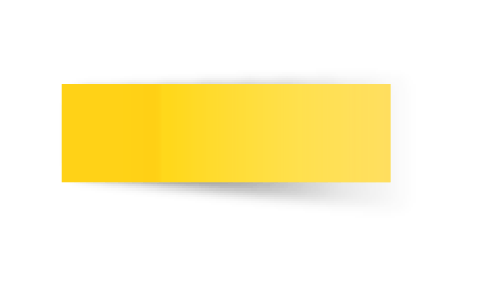 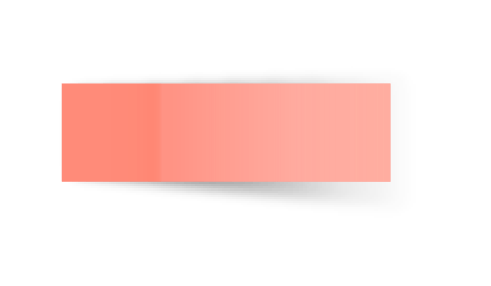 Grupo de docentes que se reúnen regularmente a planificar sus clases, y luego las observan y retroalimentan para la mejora. Considera un ciclo que incluye la planificación y preparación de la clase, luego la ejecución, seguida por la observación, retroalimentación y rediseño.
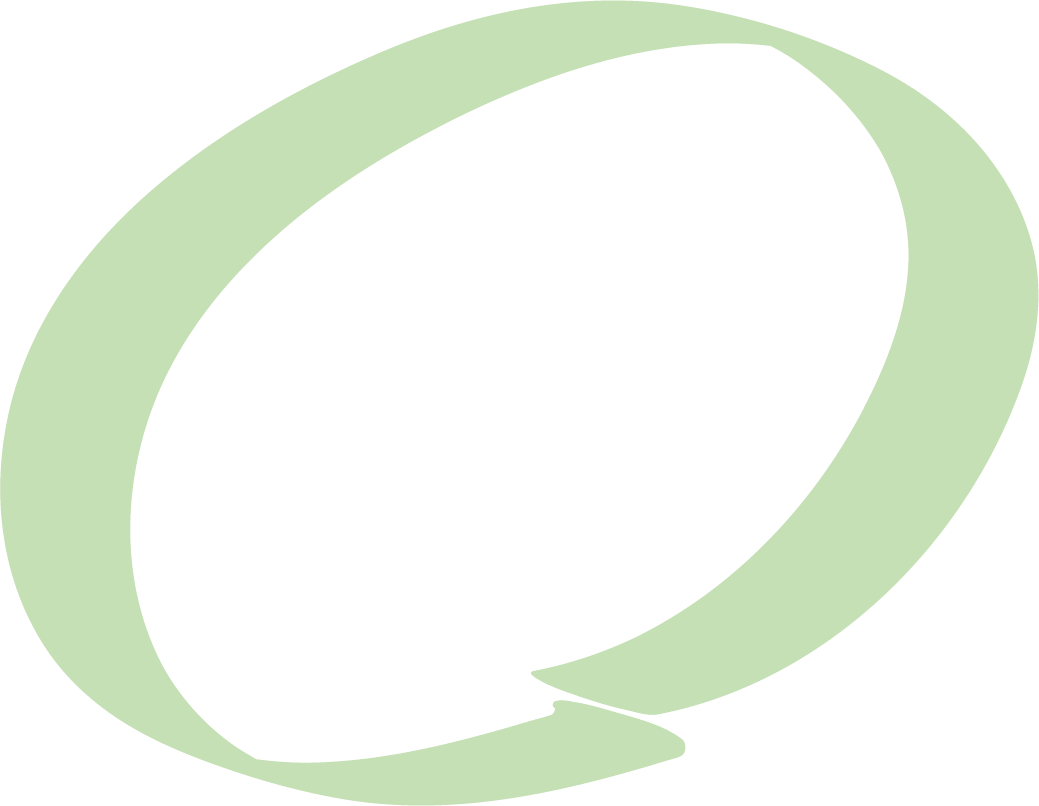 03
Investigación acción
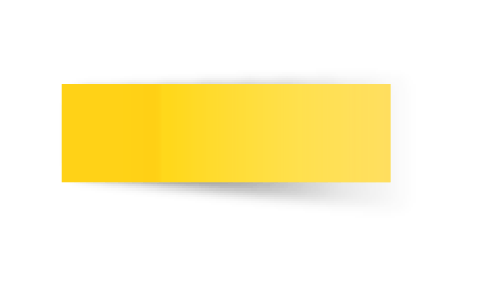 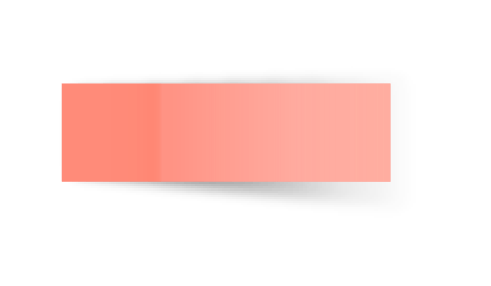 Es un modelo que permite que los docentes participen en un proceso de investigación conjunta que les permite resolver problemas de sus prácticas pedagógicas y proponer acciones de mejora para fortalecer el aprendizaje de los estudiantes.
04
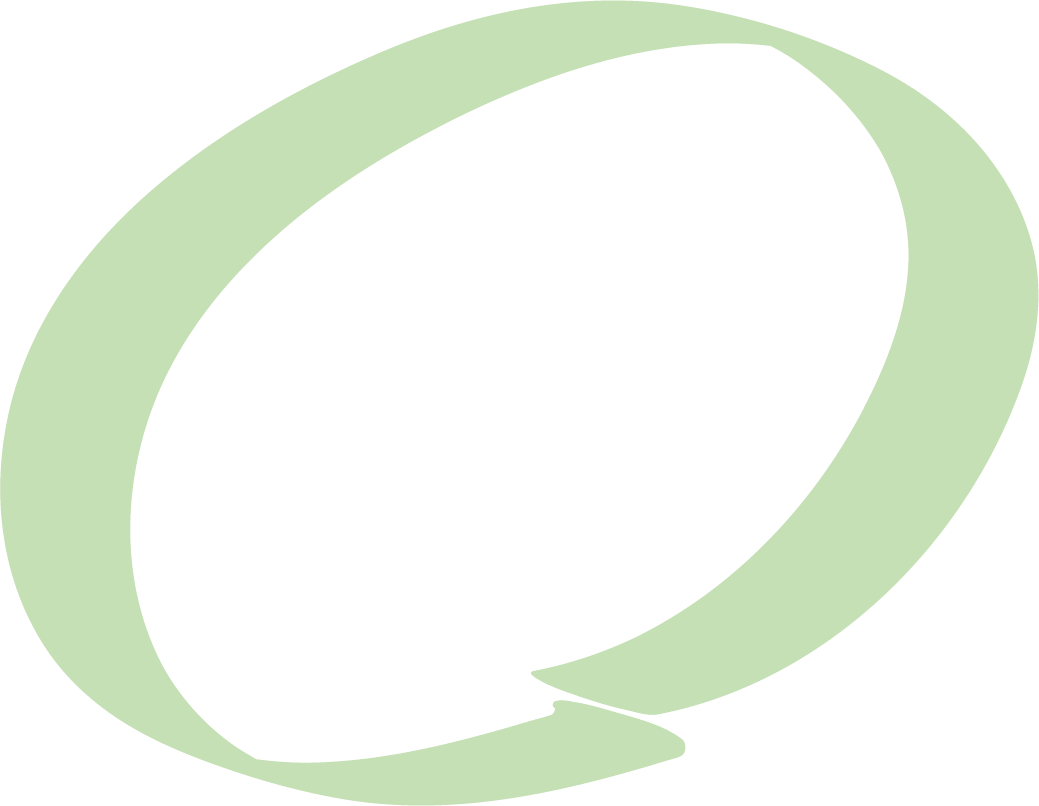 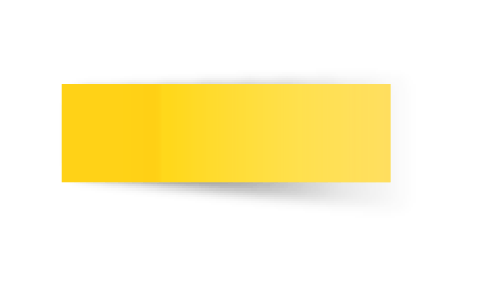 Club de video
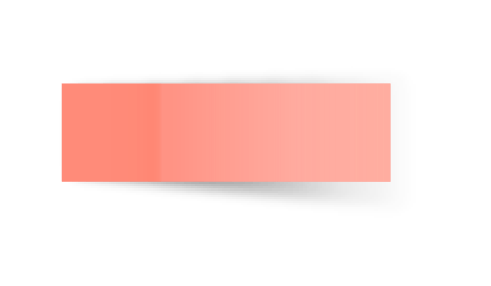 Busca desarrollar la visión profesional de los docentes a través del análisis colectivo de videos de clases.
TRABAJO EN GRUPOS
Grupos de 4 a 5 docentes. Cada grupo conformado con docentes de 1° y 2° ciclo, docente de asignatura y un miembro del equipo directivo.
Cada grupo deberá tener:
 Participante que cumpla el rol de registrar lo conversado 
 Expositor del trabajo realizado
 Moderador el trabajo grupal